welq t ‡ewmK mv‡f©wqs
welq †KvW t 27821  ce© t 2q ce©
‡gvt †gveviK †nv‡mbAa¨ÿ
evsjv‡`k mv‡f© Bbw÷wUDU,Kzwgjøv|
Rwic Kv‡R e¨eüZ wewfbœ ai‡bi hš¿cvwZi bvg I e¨envi m¤ú‡K© aviYv wb‡Z cvi‡e|
wkLbdj
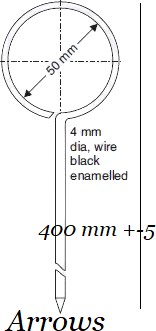 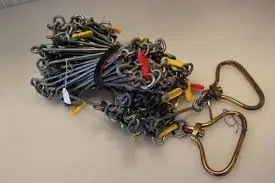 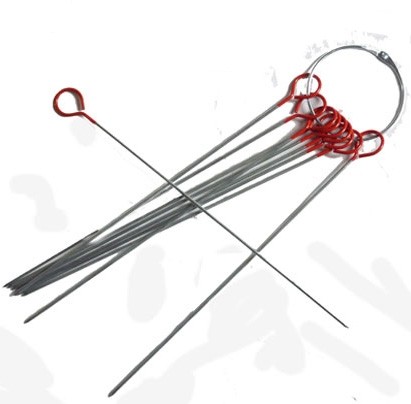 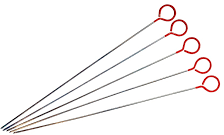 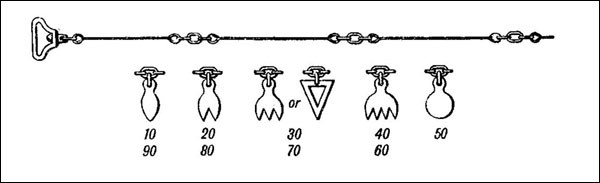 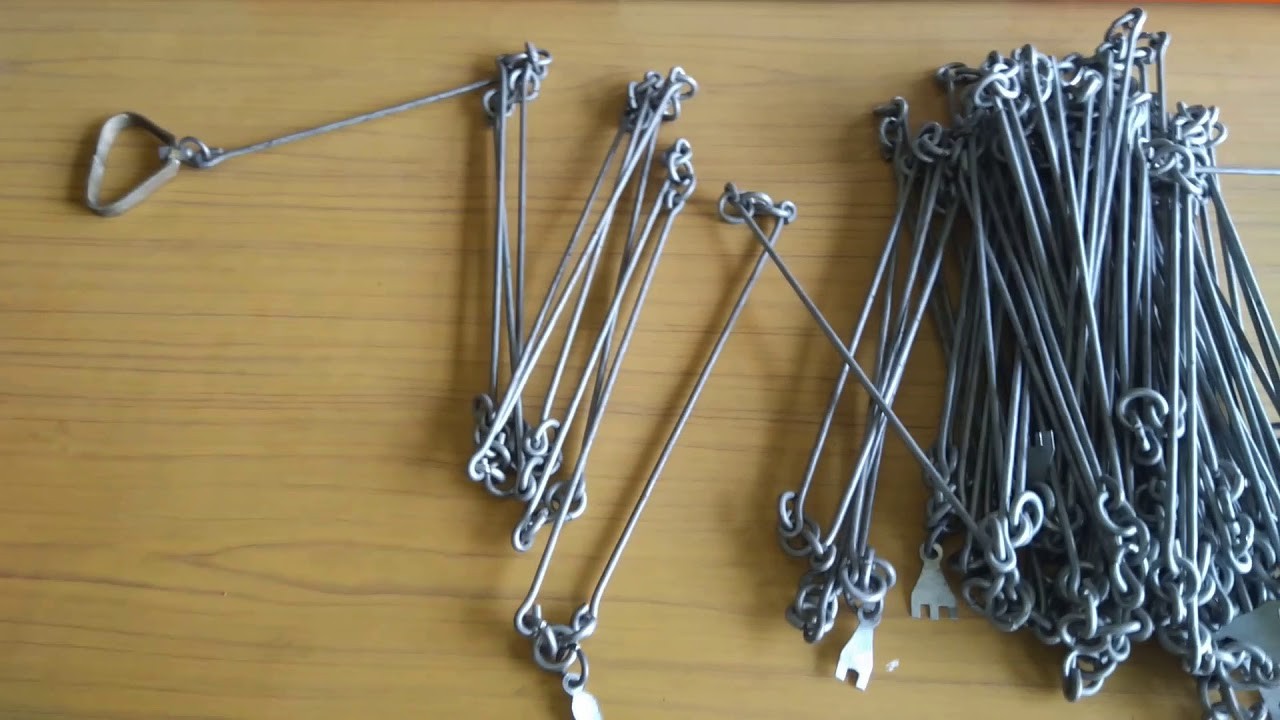 wPÎ:wkKj (Chain) 
wkKj (Chain): Bnv wZb cÖKvi, h_v-MvÈvm© wkKj , cÖ‡KŠkj wkKj I wgUvi wkKj| MvÈvm© wkK‡ji ˆ`N©¨ 66 dyU, cÖ‡KŠkj wkK‡ji ˆ`N©¨ 100 dzU Avi wgUvi wkK‡ji ˆ`N©¨ h_vμ‡g 20wgUvi,25 wgUvi I 30 wgUvi n‡q _v‡K| Bnv Øviv †Kvb evûi ˆ`N©¨ cwigvc Kiv nq|
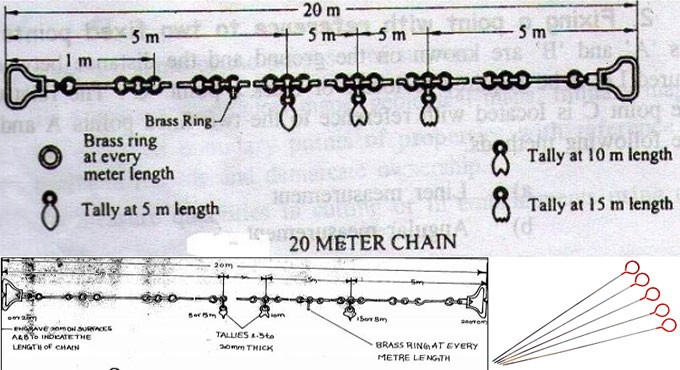 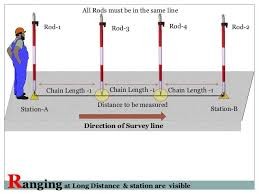 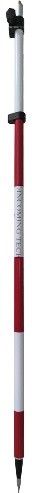 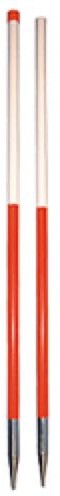 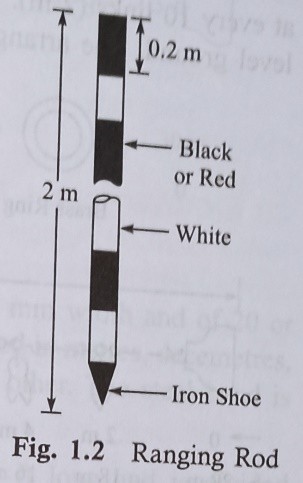 (Ranging Rod)
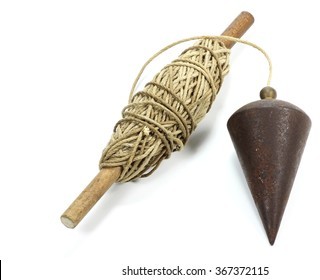 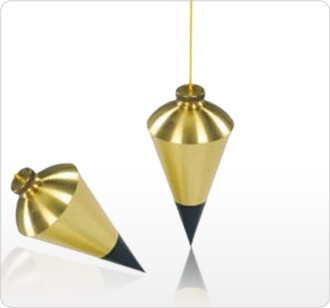 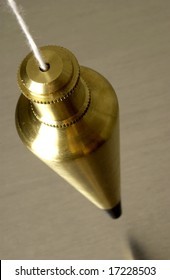 (Plumbob)
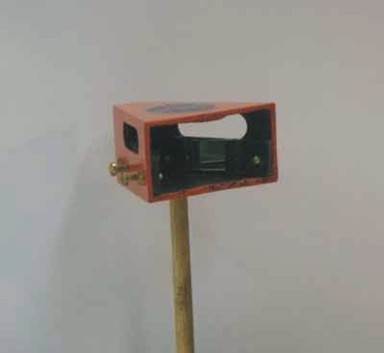 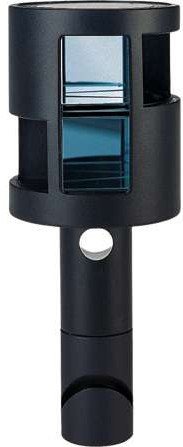 (Prism Square)	 (Optical Square)
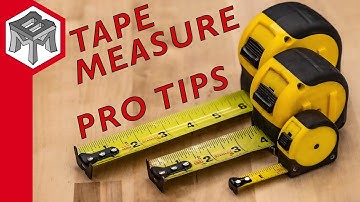 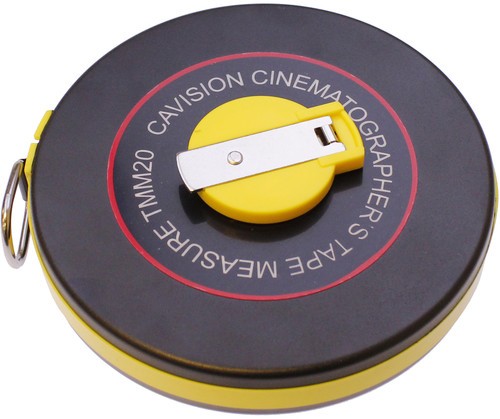 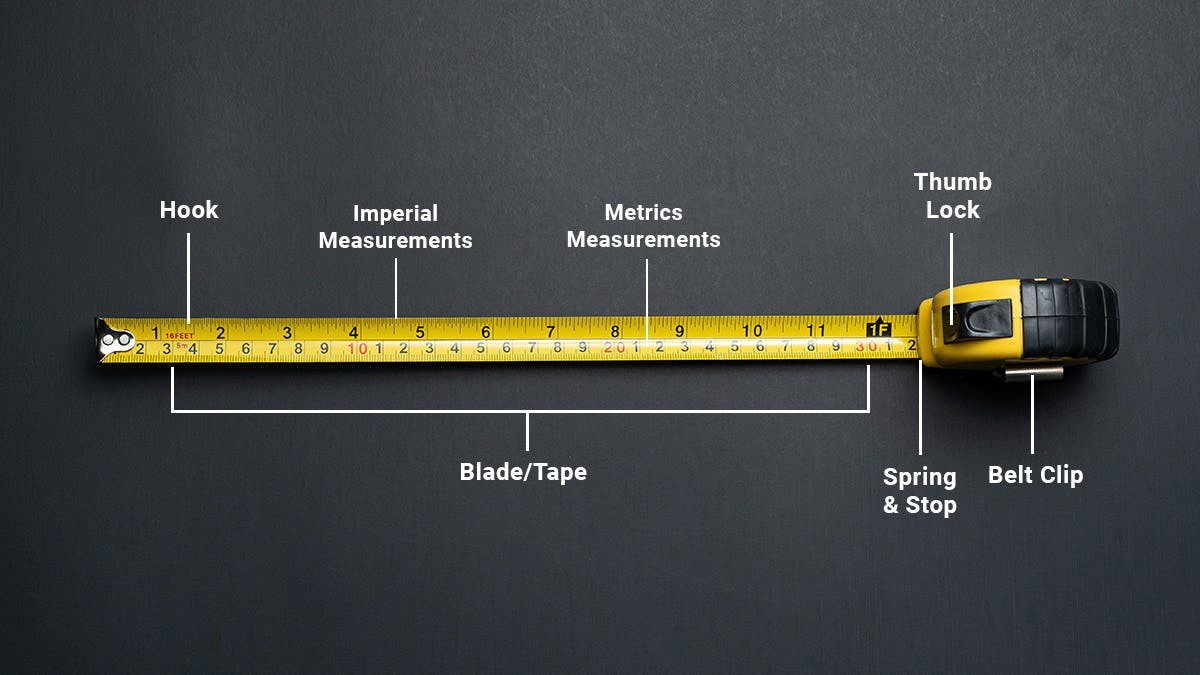 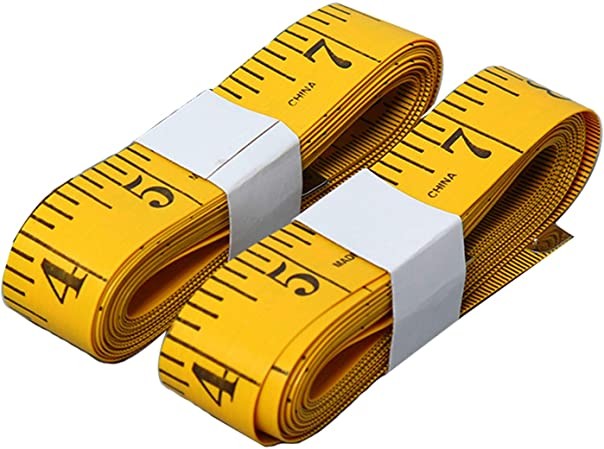 (Tape)
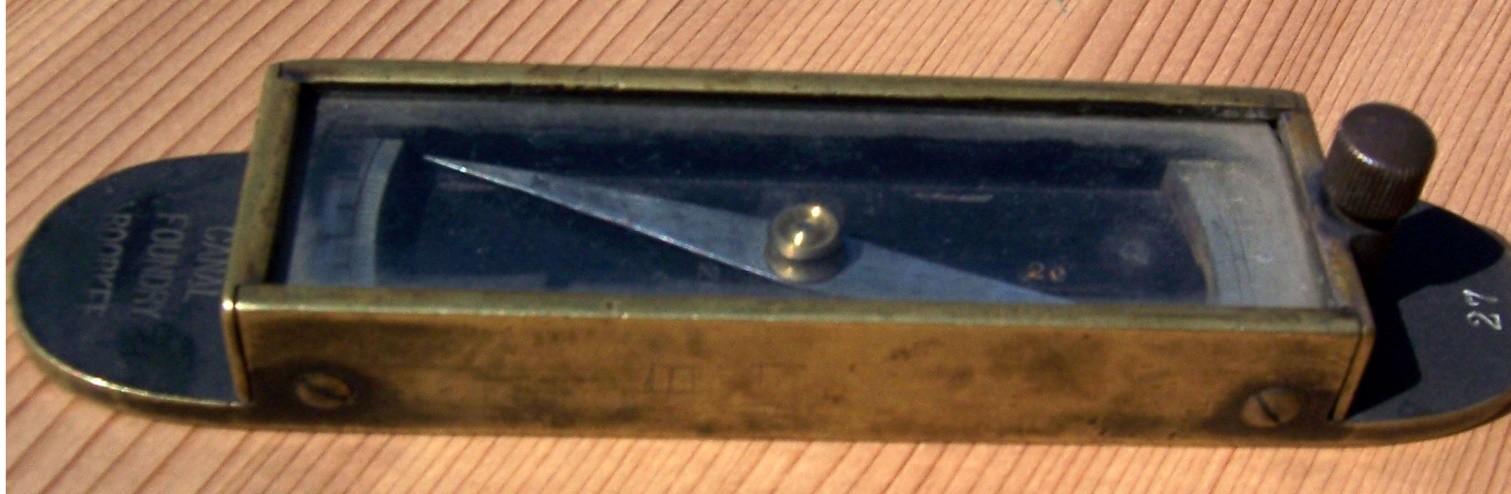 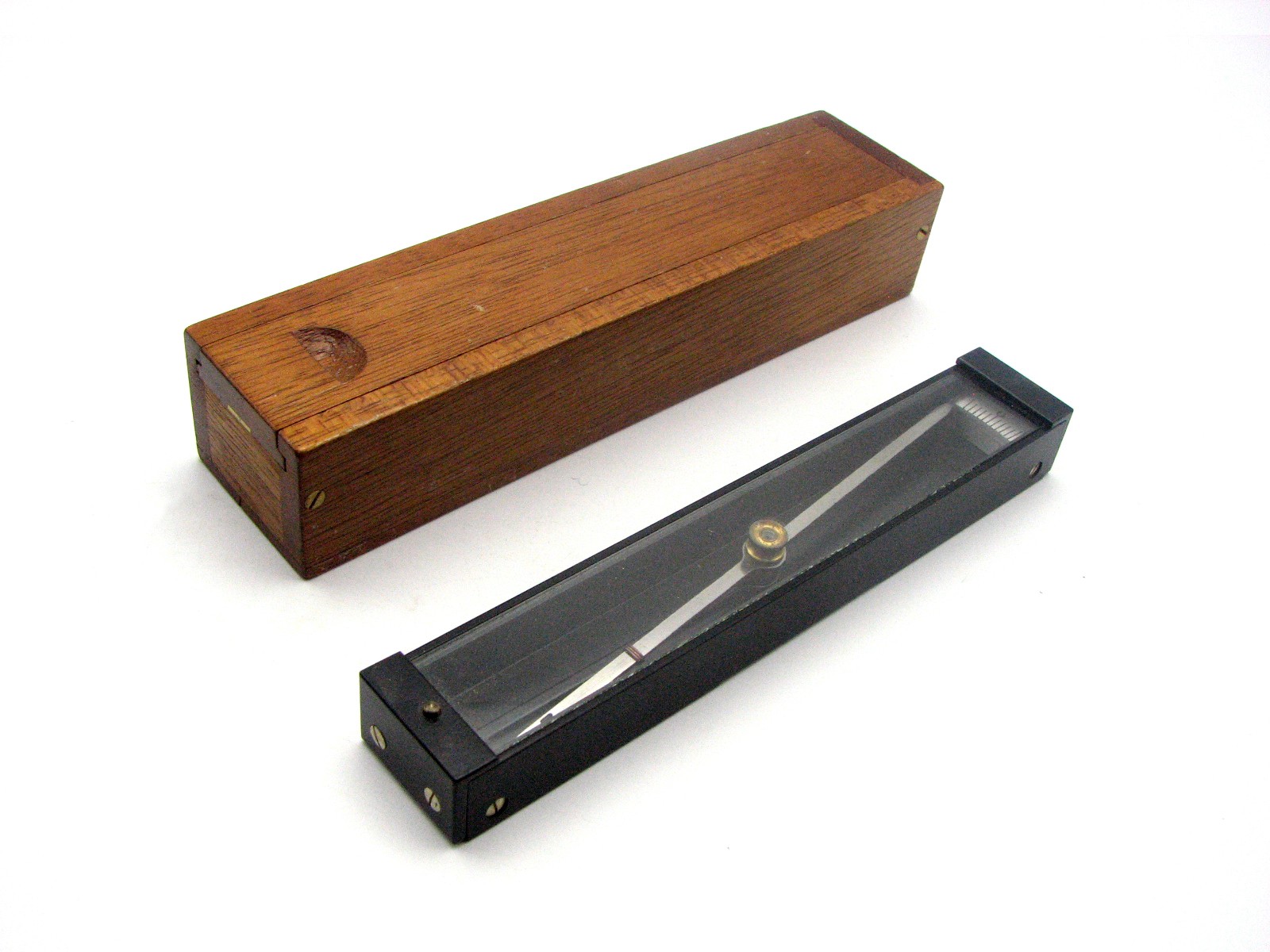 (Rectangular Copass)
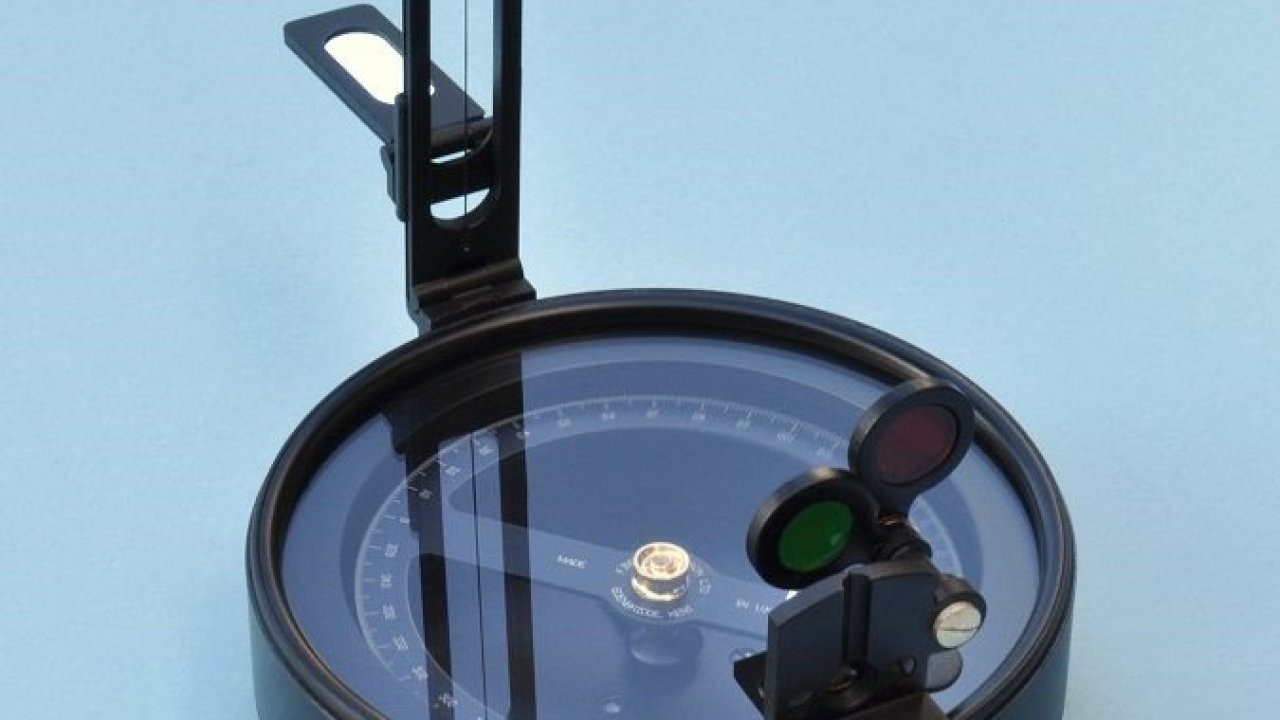 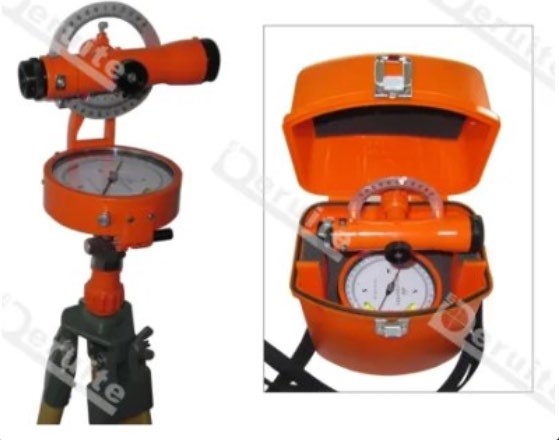 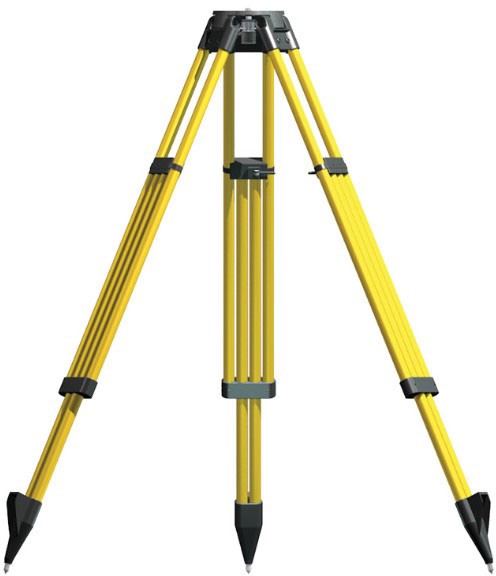 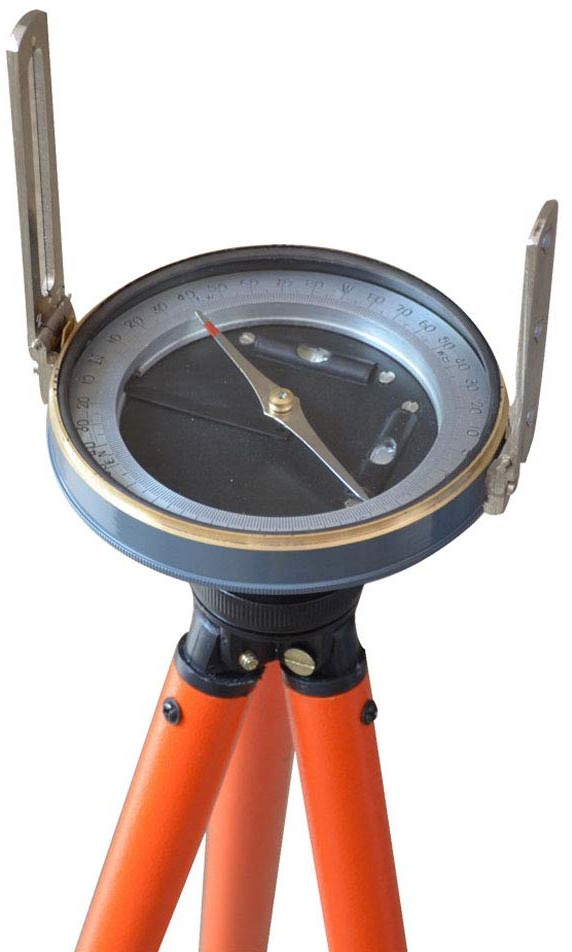 (Prismatic Compass)
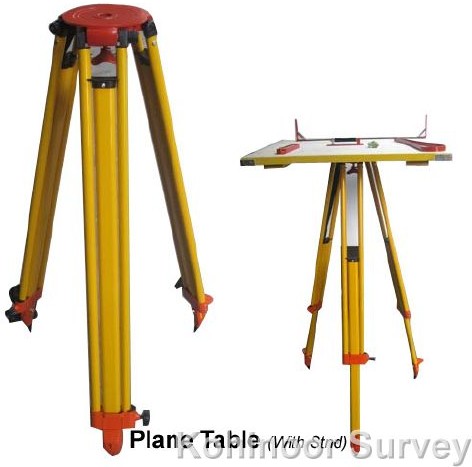 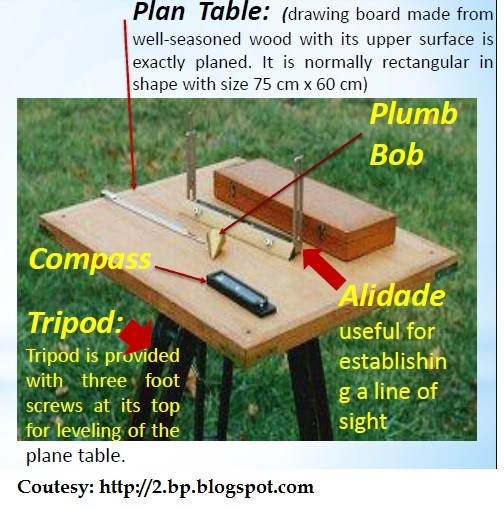 (Tripot with Plane Table)
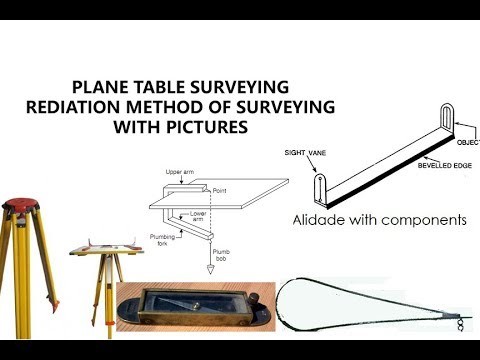 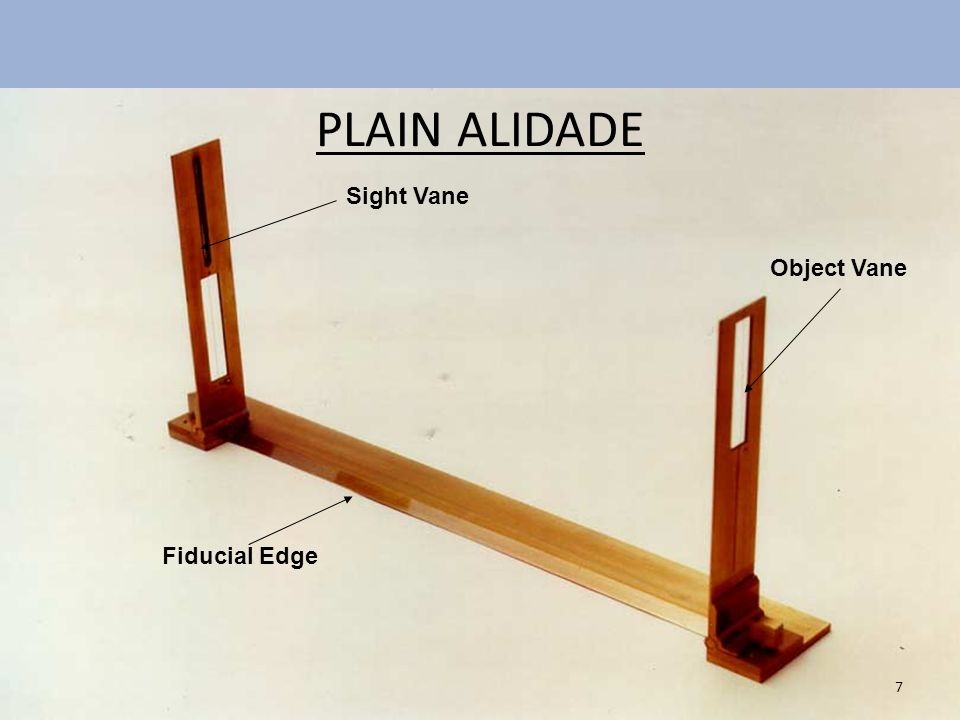 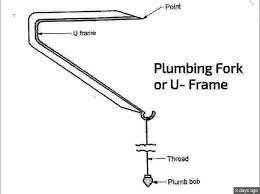 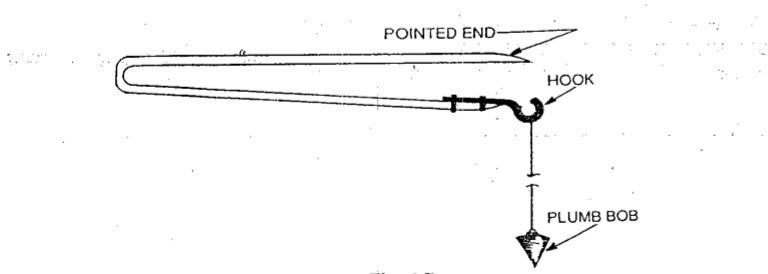 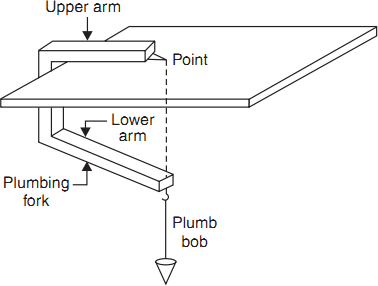 Rwic Kv‡R e¨eüZ wewfbœ ai‡bi hš¿cvwZi bvg I e¨envi m¤ú‡K© aviYv wb‡q KvR Ki‡Z cvi‡e|
g~j¨vqb